ORIENTASI KURIKULUM
PENDIDIKAN ASAS VOKASIONAL
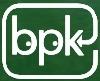 Sektor Pendidikan Teknikal &  Vokasional
Bahagian Pembangunan Kurikulum
© 2011  Kementerian Pelajaran Malaysia
LALUAN KERJAYA
DUNIA PEKERJAAN
INSTITUSI PENDIDIKAN TINGGI
INSTITUSI PENDIDIKAN TINGGI 
VOKASIONAL
DUNIA PEKERJAAN
INSTITUSI VOKASIONAL
POLITEKNIK 
&
 INSTITUSI TEKNIKAL
Diploma
Sijil
Diploma
Sijil
KOLEJ VOKASIONAL KPM
Diploma
Sijil
KOLEJ VOKASIONAL SWASTA
Bridging
LAIN-LAIN
KEMENTERIAN (ILKA)
STPM
MATRIKULASI
SPM
MENENGAH ATAS (2 TAHUN)
60%
(2020)
PMR
MENENGAH RENDAH (3 TAHUN)
PENDIDIKAN ASAS VOKASIONAL
SKM 2
SKM 1
5%
95%
UPSR
PENDIDIKAN RENDAH (6 TAHUN)
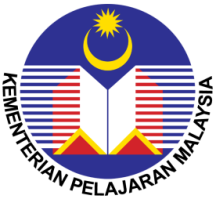 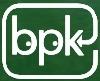 PERTIMBANGAN PAV
Keputusan UPSR - 2.7% - 4.2 % tidak mencapai tahap minima (2005 – 2010)

Tidak meneruskan persekolahan – 7.4 – 9.4 %

Murid perlu diberi peluang kedua untuk dilentur dan digilap potensi serta keupayaan melalui pendekatan P&P fokus kepada aspek psikomotor (hands-on), dan dilaksanakan dalam persekitaran vokasional
KEPUTUSAN UPSR 2005 – 2010
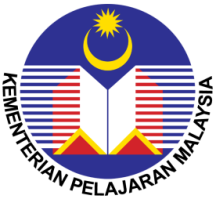 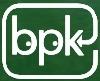 Matlamat
Menyediakan peluang kepada murid lepasan UPSR menjadi modal insan berkemahiran untuk bekerja serta bersedia melanjutkan pembelajaran ke peringkat yang lebih tinggi
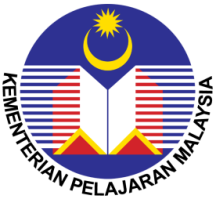 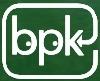 Kerangka Konsep PAV
KOMPONEN
KURSUS  PAV
PRA VOKASIONAL
JATI DIRI
PENGKHUSUSAN
PAV
KOMUNIKASI
TEKNOLOGI VOKASIONAL
TINGKATAN 1 (PRA-VOKASIONAL)
TINGKATAN 2
TINGKATAN 3
SKM TAHAP  2
SKM TAHAP  1
SKM TAHAP 1
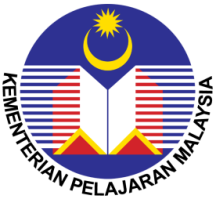 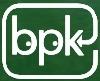 Struktur Kurikulum PAV
* Ko Kurikulum (Sukan, Pasukan Beruniform dan Kelab/Persatuan) – waktu kokuriulum
Komponen Pra Vokasional-Ting 1
6 Umum + 1 Elektif
Komponen Vokasional-Ting 2-3
Komponen Vokasional-Ting 2-3
15 BUAH SMK UNTUK RINTIS PAV  TINGKATAN 2 (2013)
15 BUAH SMK UNTUK RINTIS PAV  TINGKATAN 2 (2013)
Pelaksanaan Kurikulum Tingkatan 1
Skop Kandungan DSK 
Fleksibiliti kpd skop kandungan
Modul banyak membantu guru (tidak lengkap)
Kesilapan pada DSK dan modul (typo error)
Guru Pra Vokasional (Guru KHB dan MPV)
Guru Jati Diri dan Teknologi Vokasional (Guru mata pelajaran berkaitan)
Perlu perbanyakkan aktiviti murid (P&P)
Gunasama Bengkel dan peralatan KHB dan MPV (Pra Vokasional)
Pelaksanaan Amali Pra Vokasional
Fasa Pelaksanaan Kemahiran Vokasional
Tingkatan 1 – Pra Vokasional (Umum dan elektif)
Tingkatan 2 – Kemahiran Spesifik (SKM Tahap 1@2)
Tingkatan 3 – Kemahiran Spesifik (SKM Tahap 2)
Persediaan Pelaksanaan Tingkatan 2
Rujuk Panduan Pelaksanaan Kurikulum 
Penyediaan Jadual Waktu
Dokumen Standard Kurikulum (NOSS disertakan)
Dokumen Modul dan WIM (Written Instructional Module)
Merancang Pengajaran dan Pembelajaran Setahun 
Pengurusan penggunaan bengkel dan peralatan
Perancangan untuk pentaksiran (SKM rujuk JPK)
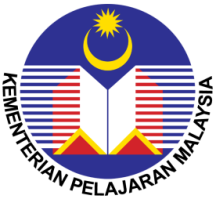 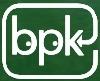 Terima kasih